Images from Roxaboxen
Dramatization Center
Unit 3, Weeks 7 and 8
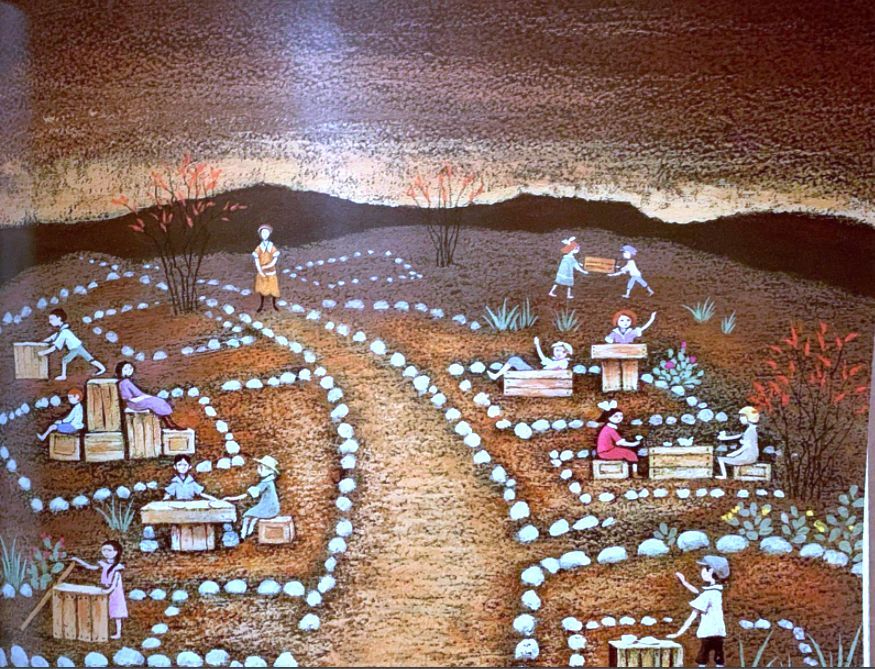 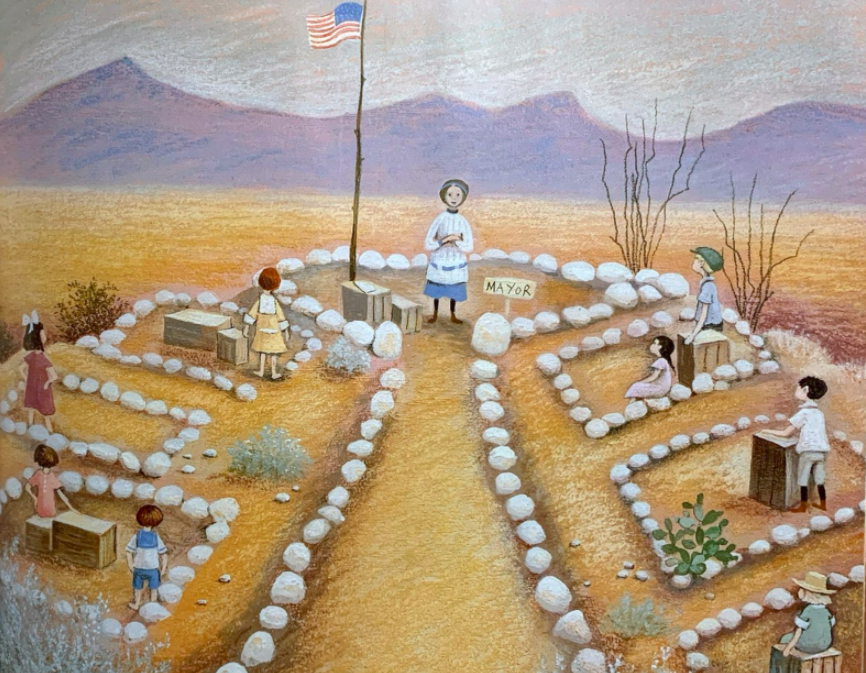 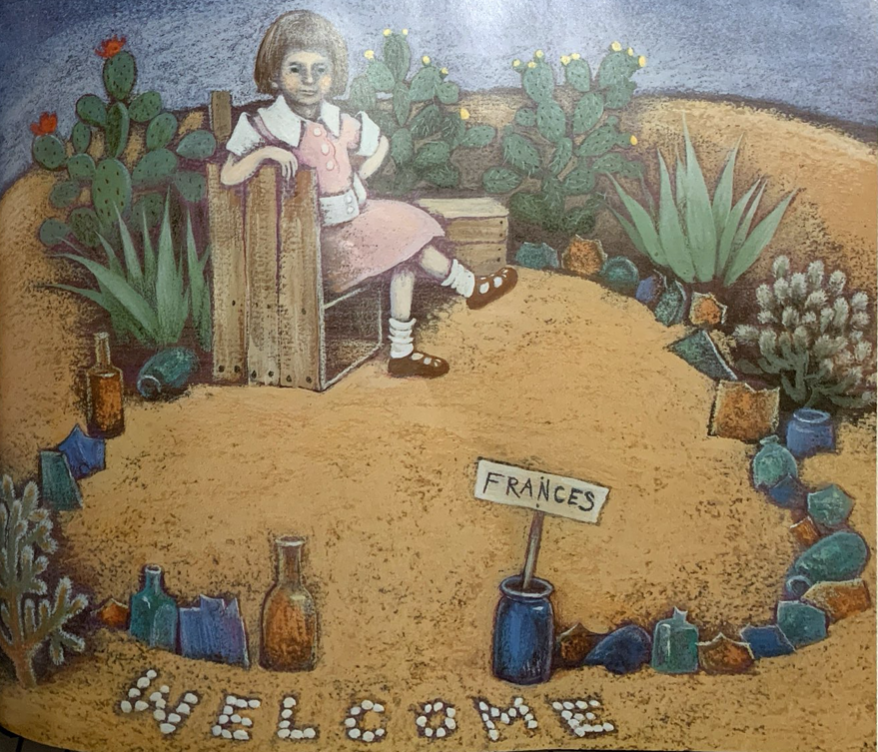 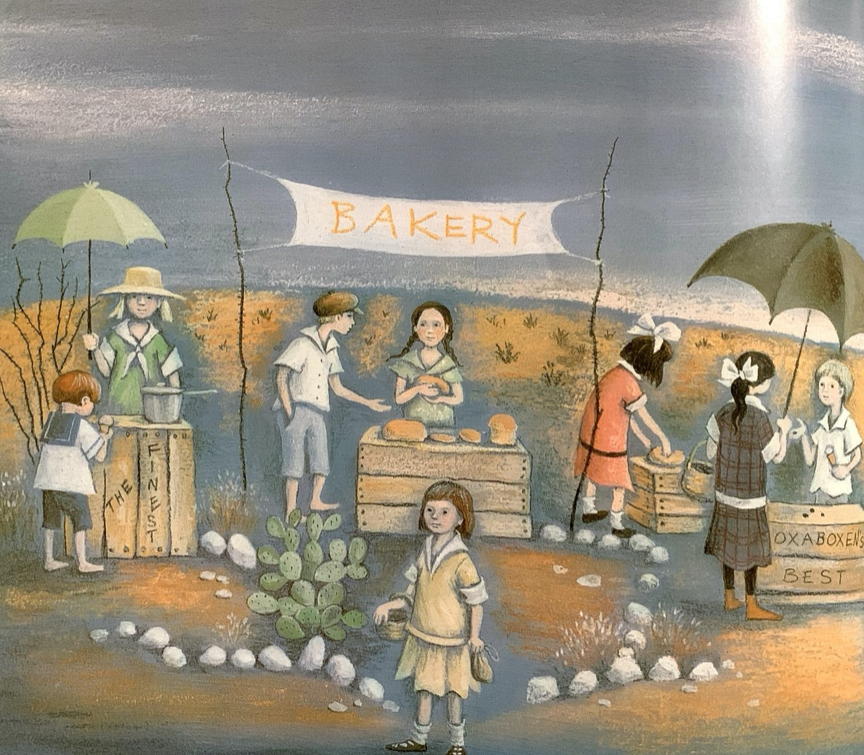 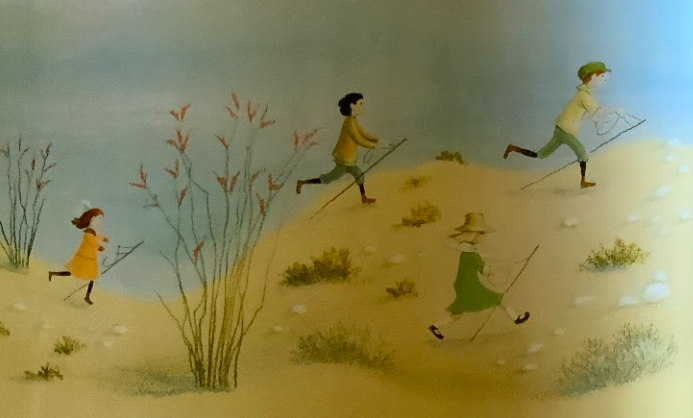 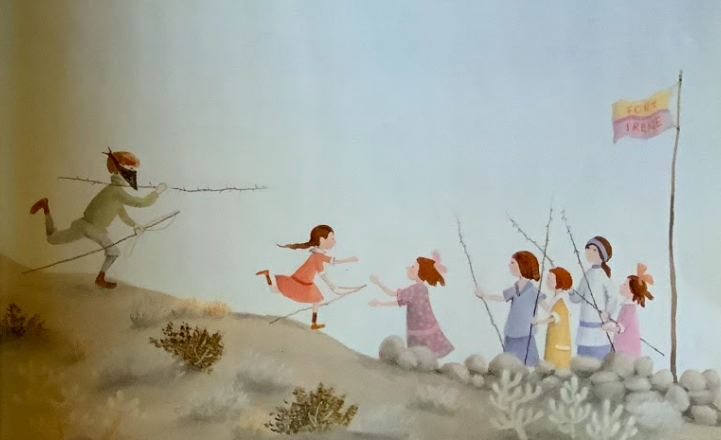 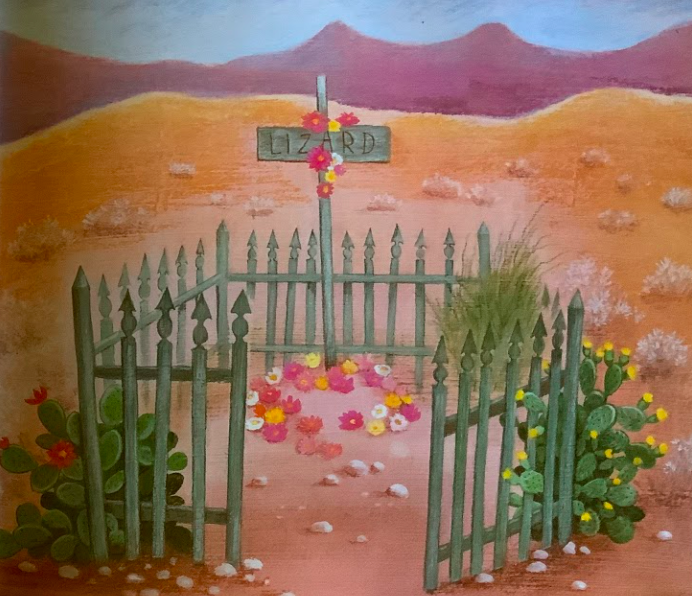 [Speaker Notes: A note of caution about this slide: Please be sensitive to the children in the classroom and their recent and/or past experiences with death and dying. Be prepared to have conversations and to offer support, if needed.]
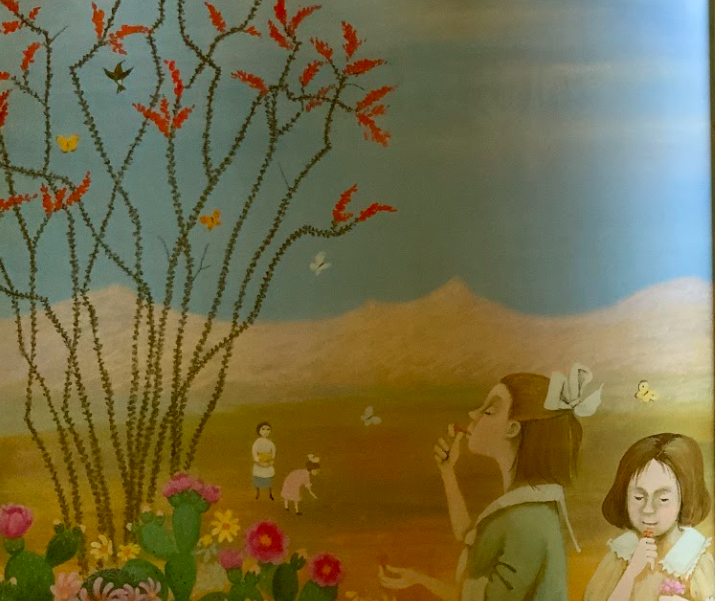